МБОУ СОШ № 7 г. Реутова
Использование ИКТ при подготовке и
проведении внеклассных мероприятий

Автор: уч. музыки Черная М.А.
1
Выбор песни - поисковый этап
Первый этап проекта – поисковый - очень ответственный момент. Надо уметь найти, почувствовать «свою» песню.
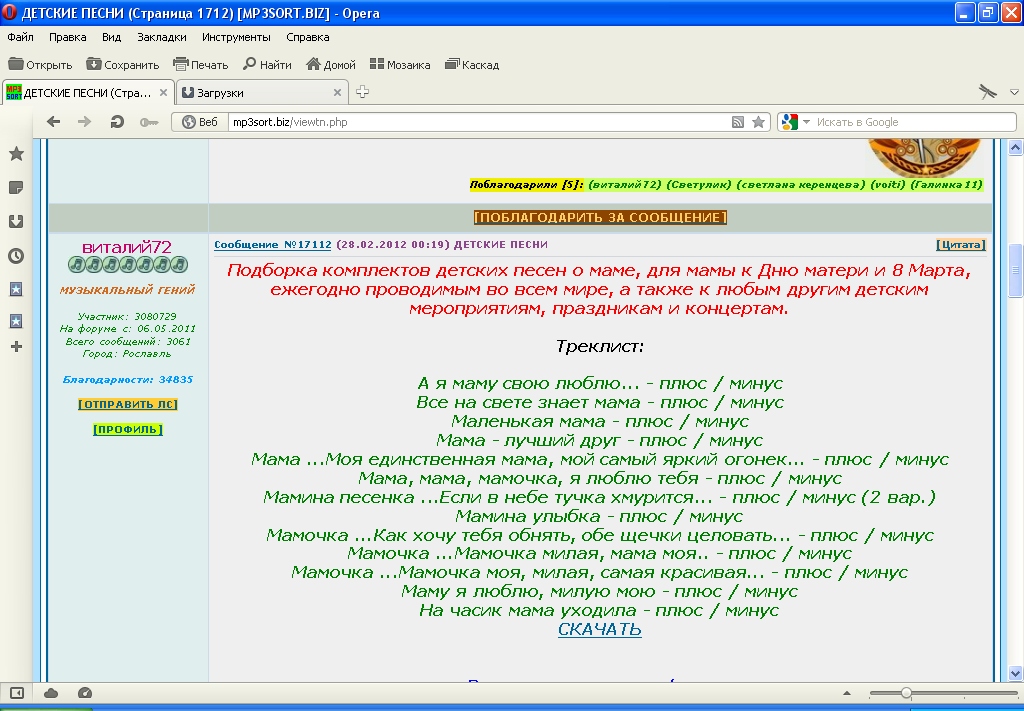 Форум для 
поиска
минусовок 
детских 
песен
2
Запись дисков - Nero
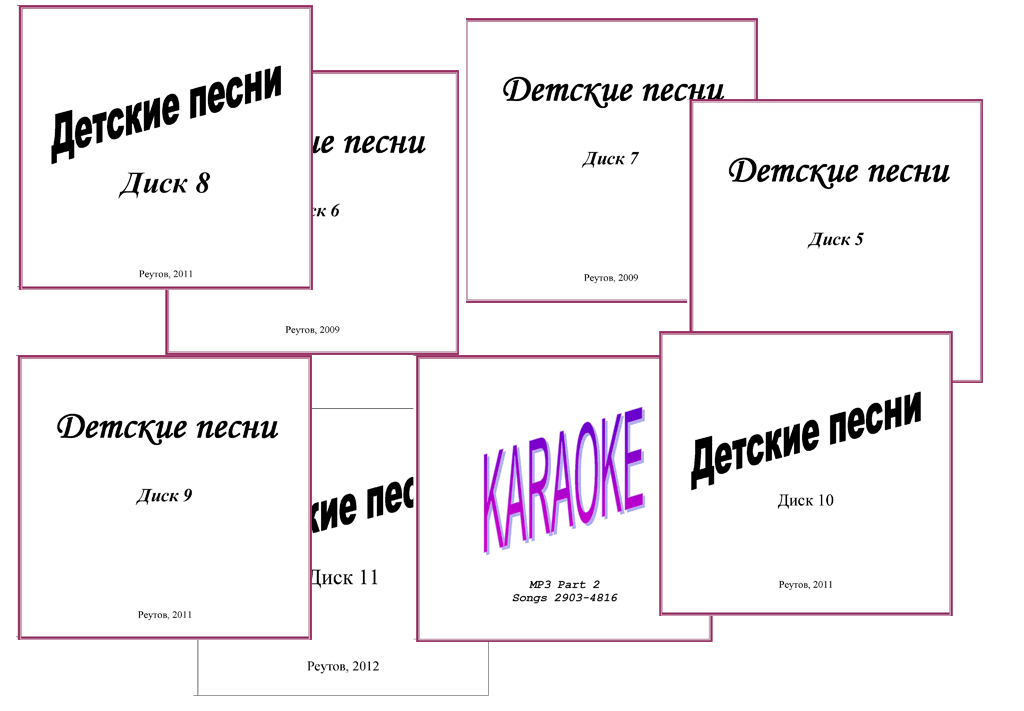 3
Обработка фонограмм в музыкальных редакторах
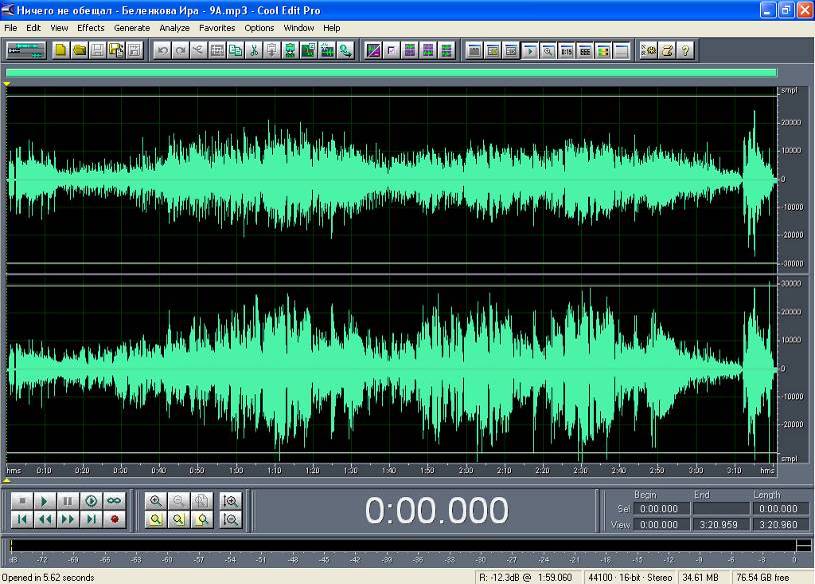 В программе Cool Edit вместе с учениками подбираем удобную для исполнения тональность. Приходится также работать с изменением и 
темпа, и продолжительности произведения.
4
Работа с песней - вокально-исполнительская деятельность
5
Отработка техники работы с микрофоном
6
Разработка видеосопровождения к песням
Создание нового видео
с использованием программы
Ulead Video Studio
Использование 
готового 
мультфильма, вставленного в
песню из сети Internet
7
Работа после концерта
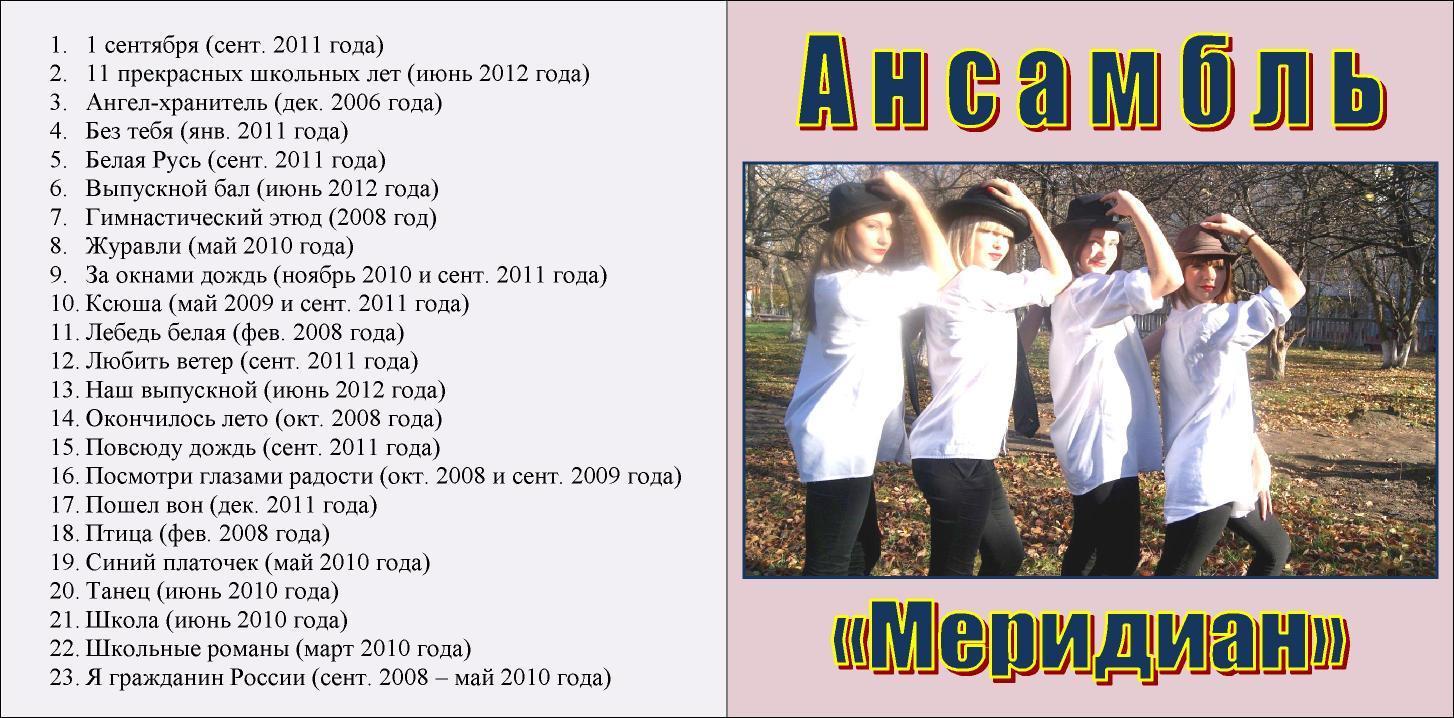 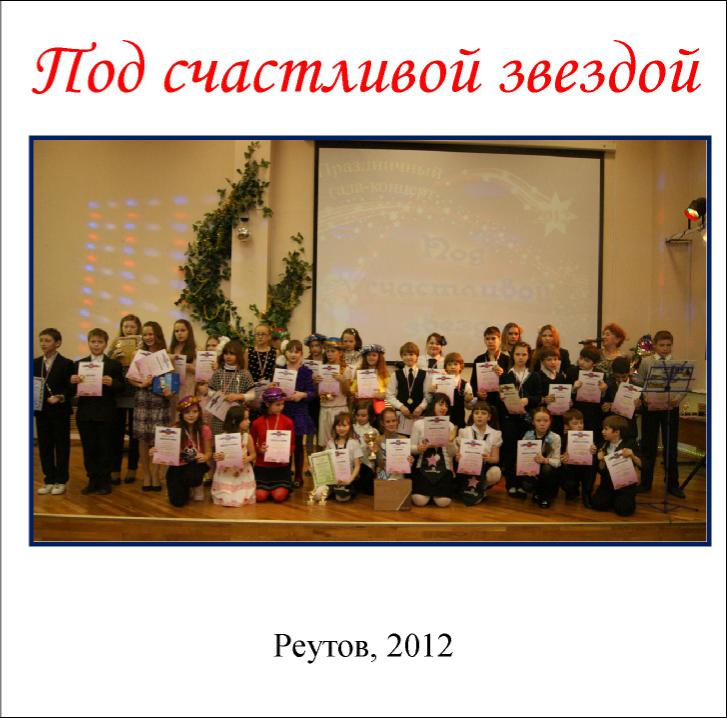 Создание аудио- и 
видеодисков с помощью
программы Nero Burning Rom
8
Видеоролик «Нам 10 лет»
9
Сайт «Планета детства»
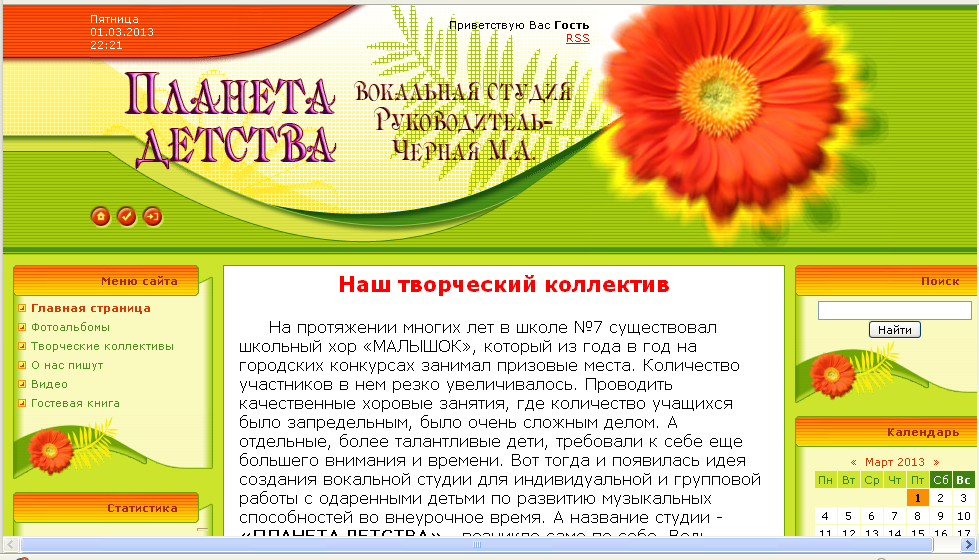 Адрес сайта: muza-m.ru
10
Создание «поющих» газет
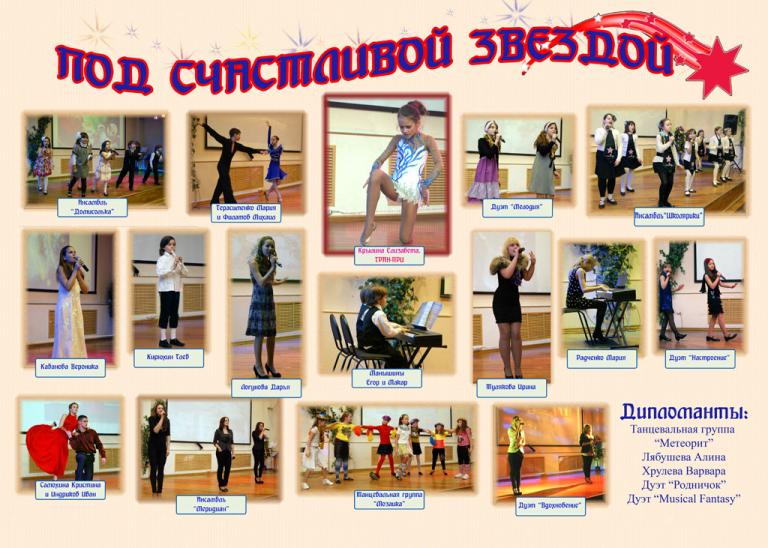 Создание газет в Photoshop 
с использованием 
звуковых модулей
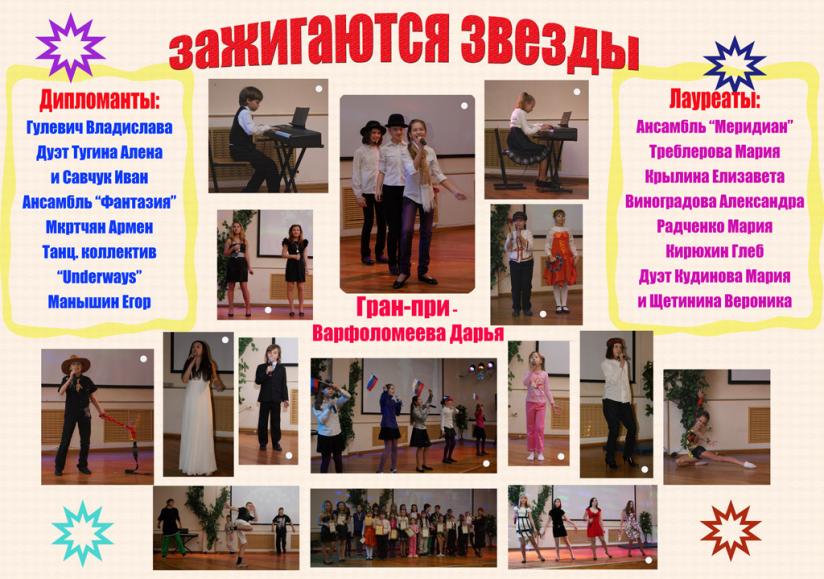 11
О нас пишут...
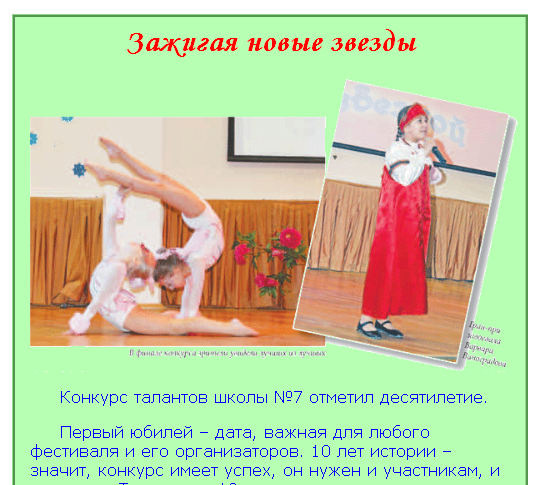 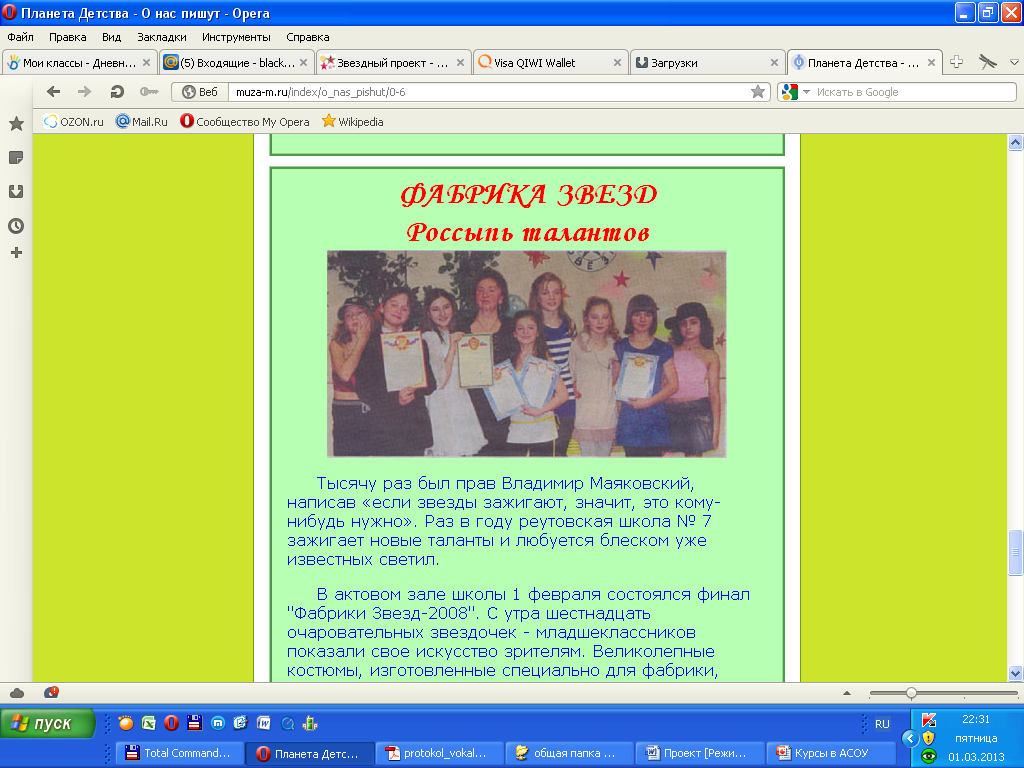 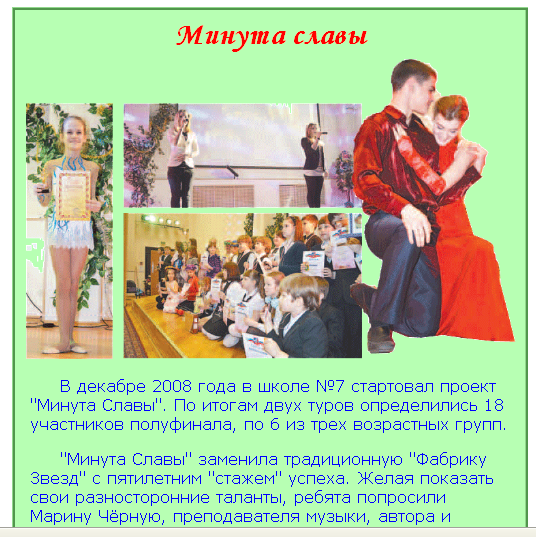 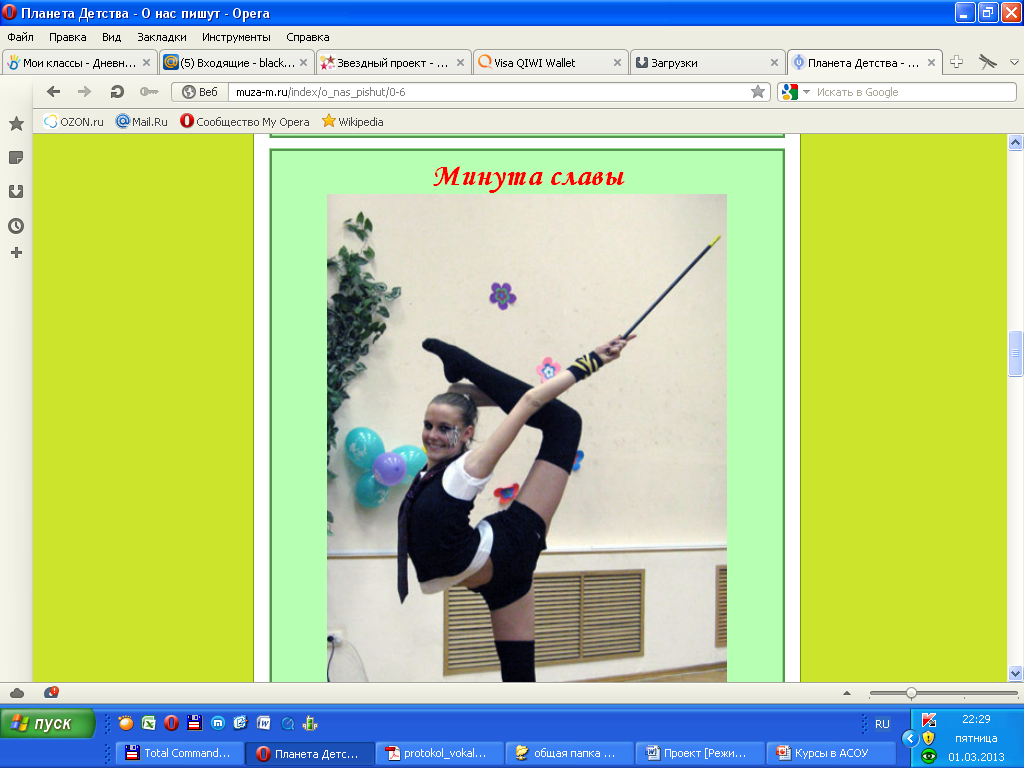 12
«Компьютер и школа»
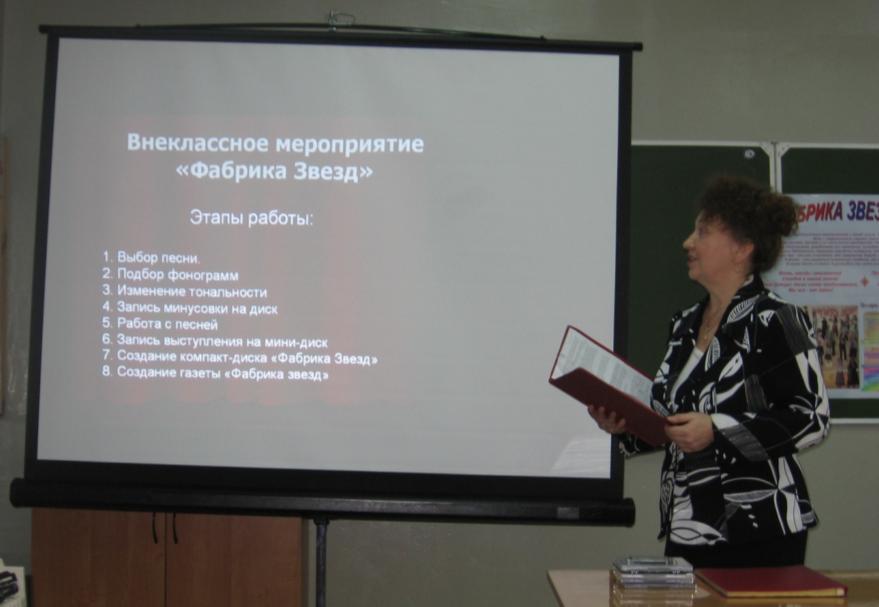 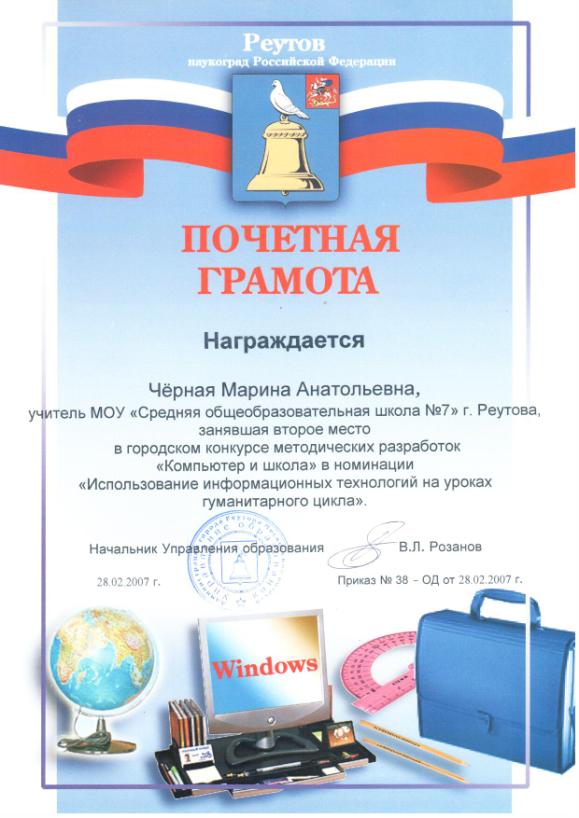 13
Участие во Всероссийских и Международных конкурсах
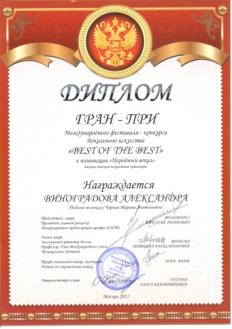 Дуэт «Настроение» – 
лауреат 2-й степени
Международного конкурса 
«Best of the best»
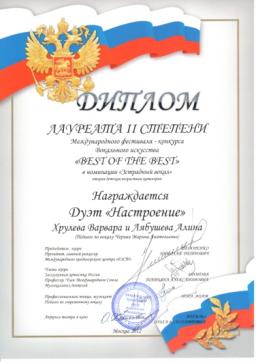 Виноградова Александра – 
обладатель ГРАН ПРИ 
Международного конкурса 
«Best of the best»
14